AERONÁUTICA CIVIL
   Unidad Administrativa Especial
AERONÁUTICA CIVIL
   Unidad Administrativa Especial
OFICINA DE CONTROL INTERNO
INFORME DE EVALUACIÓN INTEGRAL DE GESTIÓN INSTITUCIONAL VIGENCIA 2023
Bogotá D.C. Febrero 2024
AERONÁUTICA CIVIL
   Unidad Administrativa Especial
TABLA DE CONTENIDO
1.     INTRODUCCIÓN................................................................................................................................. 4
2.     EVALUACIÓN GESTIÓN POR RESULTADOS................... .................................................................. 5
2.1.  Evaluación Cumplimiento - PEI...................................................................................................... 8
2.2.  Evaluación Acuerdos de Gestión..................................................................................................11
2.3.  Evaluación Ejecución Presupuestal............................................................................................. 12
2.4.  Reserva Presupuestal Vigencia 2023 ...........................................................................................13
2.5.  Denuncias allegadas    ................................................................................................................... 14
2.6    Evaluación Plan de Mejoramiento Institucional  ......................................................................15
2.6.1 Evaluación Plan de Mejoramiento Institucional - CGR .............................................................15
2.6.2 Evaluación Plan de Mejoramiento Institucional - OCI  .............................................................17
2.7.   Sistema de Gestión de Seguridad y Salud en el Trabajo ...........................................................19
3.      Evaluación del Sistema de Control Interno Contable ............................................................... 20
4.      Austeridad del Gasto Público     .................................................................................................... 21
5.      Medición de Indicadores de Procesos  ......................................................................................... 22
6.       Recomendaciones         ................................................................................................................... 23
7.       Conclusiones         ............................................................................................................................ 24 
8.       Hallazgos      ..................................................................................................................................... 25
AERONÁUTICA CIVIL
   Unidad Administrativa Especial
INTRODUCCION

En cumplimiento a lo dispuesto en el artículo 39 de la Ley 909 de 2004 la Oficina de Control Interno, a través del Grupo de Evaluación de Gestión y Resultados, realiza de manera independiente y permanente la evaluación y el seguimiento a los procesos y dependencias de los niveles central y regional de la Aeronáutica Civil, con miras a verificar, el cumplimiento de la misión, objetivos, funciones, políticas y planes establecidos por la Entidad, para la vigencia 2023.

Para cuantificar y cualificar los resultados obtenidos por el Nivel Directivo, se tuvieron en cuenta criterios de calidad, oportunidad, eficiencia, eficacia y efectividad. Además, se analizó el avance porcentual de los siguientes aspectos que denotan la gestión institucional, igualmente, este informe se presenta bajo los parámetros establecidos en el Modelo Integrado de Planeación y Gestión – MIPG.
70%
70%
AERONÁUTICA CIVIL
   Unidad Administrativa Especial
2. EVALUACIÓN GESTIÓN  POR RESULTADOS.
Una vez analizados los resultados de los 9 objetivos y 140 metas evaluadas por parte de la Oficina Asesora de Planeación, se tiene que los objetivos que impactaron la ejecución del Plan de Acción con un avance del 83.34% frente al avance del 91.14% de la vigencia 2022, son los objetivos que involucraban procesos de contratación como los siguientes:
OBJETIVO 5
SOSTENIBILIDAD AMBIENTAL
Objetivos con calificación del 70%
OBJETIVO 6
INDUSTRIA AERONÁUTICA Y CADENA DE SUMINISTRO
AERONÁUTICA CIVIL
   Unidad Administrativa Especial
2. EVALUACIÓN GESTIÓN  POR RESULTADOS.
Lo anterior teniendo en cuenta que 18 metas se vieron afectadas por cuanto estuvieron relacionadas a los procesos de contratación así:
Procesos asociados no adjudicados en la vigencia 2023.
Metas afectadas por procesos de contratación
Procesos declarados desiertos
No se ha terminado completamente la apropiación de Estudios y Diseños para la construcción del centro de investigación de Accidentes.
AERONÁUTICA CIVIL
   Unidad Administrativa Especial
2. EVALUACIÓN GESTIÓN  POR RESULTADOS.
OBJETIVO 8 DESARROLLO DEL TALENTO HUMANO
Evaluada la meta: “Desarrollar al 100% el Plan Institucional de Capacitación - PIC” que se compone de cinco (5) actividades, se alcanza una evaluación al IV trimestre de 82,80%; sin embargo la actividad especifica “Ejecución del Plan Institucional de Capacitación - PIC 2023” alcanzo un cumplimiento de 57%. 


Evaluada la meta: “Establecer los mecanismos para la articulación de la educación media en estrategia multicapas (ciclos propedéuticos) en las regionales con el CEA atendiendo las realidades de los territorios” que se compone de tres (3) actividades, alcanza una evaluación al IV trimestre de 60%; no obstante la actividad especifica “Iniciar proyecto piloto” no cumplió el avance programado, calificándose en 0%.
AERONÁUTICA CIVIL
   Unidad Administrativa Especial
2.1.Evaluación Cumplimiento - PEI
El Plan de Acción Vigencia 2023 de la Entidad, se compone de 9 Objetivos Institucionales, para desarrollarse a través de 59 compromisos y 140 metas. Los resultados obtenidos en el seguimiento realizado a los compromisos, metas y actividades presentan un avance global de 83.3% frente al 100% programado.
INSTITUCIONALIDAD
CONECTIVIDAD
construir una red de servicios de transporte aéreo eficiente que una las regiones del país con los principales centros de producción y de consumo nacionales y del mundo, aprovechando su capacidad integradora
Consolidar los roles de autoridad, de prestación del servicio y de investigación de accidentes para dinamizar el crecimiento del transporte aéreo, contribuyendo así a la aviación civil colombiana
88%
94%
COMPETITIVIDAD
Desarrollar políticas públicas y estrategias que fortalezcan el factor de productividad del transporte aéreo y estimulen los servicios para el crecimiento de la aviación civil en Colombia.
77%
AERONÁUTICA CIVIL
   Unidad Administrativa Especial
2.1.Evaluación Cumplimiento - PEI
El Plan de Acción Vigencia 2023 de la Entidad, se compone de 9 Objetivos Institucionales, para desarrollarse a través de 59 compromisos y 140 metas. Los resultados obtenidos en el seguimiento realizado a los compromisos, metas y actividades presentan un avance global de 83.3% frente al 100% programado.
SOSTENIBILIDAD AMBIENTAL
INFRAESTRUCTURA PARA LA TRANSFORMACION
Contribuir en la transformación productiva para la vida y la acción climática a través del Plan Estratégico Ambiental, orientando los esfuerzos hacia el desarrollo de actividades productivas limpias que aceleren la transición energética que fomenten la economía circular, la conservación de las fuentes hídricas y el manejo adecuado de los residuos sólidos. Igualmente permitan la reducción de la huella de carbono impactando en el logro de aeropuertos más resilientes al cambio climático.
El objetivo institucional permitirá lograr que la infraestructura, los servicios aeroportuarios, de navegación aérea y la intermodalidad, cuenten con capacidad y eficiencia para atender el crecimiento de la demanda del sector, en un contexto sostenible articulando la infraestructura necesaria que permita transformar el desarrollo turístico y logístico, fortaleciendo los vínculos entre los territorios en el marco de la paz total.
70%
91%
INDUSTRIA AERONÁUTICA Y CADENA DE SUMINISTRO
Desarrollar políticas públicas y estrategias que fortalezcan el factor de productividad del transporte aéreo y estimulen los servicios para el crecimiento de la aviación civil en Colombia.
70%
AERONÁUTICA CIVIL
   Unidad Administrativa Especial
2.1.Evaluación Cumplimiento - PEI
SEGURIDAD OPERACIONAL Y DE LA AVIACIÓN CIVIL
DESARROLLO DEL TALENTO HUMANO EN EL SECTOR
Posicionar a Colombia como el país con el mayor nivel de implementación efectiva de estándares y mejores prácticas en seguridad operacional (safety), seguridad de la aviación civil (security) y facilitación, en un entorno de confianzay de cultura justa en compañía delsector
Fortalecer la gestión del conocimiento para lograr el desarrollo integral y sostenible del talento humano, en línea con el crecimiento de la aviación civil en Colombia.
96%
80%
TRANSFORMACIÓN INSTITUCIONAL MIPG
fortalecer la gestión institucional de la Entidad a través del desarrollo del talento humano,  fortalecimiento de la estructura [SMMC1]  organizacional, implementando un sistema de gestión del conocimiento especializado en la Entidad, afianzando el Sistema Integrado de Gestión .
83%
83%
83%
AERONÁUTICA CIVIL
   Unidad Administrativa Especial
2. 2. EVALUACIÓN ACUERDOS DE GESTION
No fue posible realizar la evaluación de los acuerdos de gestión,  correspondiente al segundo semestre del 2023 ya que la información no se encuentra publicada en la página Web de la entidad.
AERONÁUTICA CIVIL
   Unidad Administrativa Especial
2.3 Evaluación Ejecución Presupuestal
En la vigencia 2023 fueron asignados recursos por valor $ 2.207.405.400.000. Millones. De la asignación vigente 2023, se apropiaron recursos por un valor de $1.753.406.966.209 Millones que representan un 79% del presupuesto asignado, así mismo del valor comprometido se obligó la suma de $ 1.250.747.367.973 que representa un 57% del valor comprometido. Lo anterior con lleva a que se constituyeran reservas superiores al 15%.
4
AERONÁUTICA CIVIL
   Unidad Administrativa Especial
2.4 Reserva Presupuestal Vigencia 2023
Evaluada la información suministrada por la dirección financiera se observó que las reservas constituidas para la vigencia 2023 fue de $ 167.558.607.681 mil millones, a las cuales se redujo o anularon $22.949.890.137 mil millones, quedando un valor actualizado en reserva de $341.494.392.544 mil millones de las cuales se obligaron $338.999.308.317 mil millones quedando un saldo por obligar de $2.495.084.227 mil millones.
Corte 31 de Diciembre 2023
AERONÁUTICA CIVIL
   Unidad Administrativa Especial
2.5 DENUNCIAS ALLEGADAS
INFORMACIÓN GENERAL DE PQRSD RECIBIDAS EN EL CUARTO TRIMESTRE 2023
Fuente: Sistema de Gestión de Documentos Electrónicos de Archivo - SGDEA
El SGDEA RECIBIO EN EL CUARTO TRIMESTRE  14.154 PQRSD DE LAS CUALES  LA ENTIDAD ATENDIO EL 70.7 %  Y QUEDO PENDIENTE DE TRAMITE EL 29.3% LO QUE DENOTA QUE LA ENTIDAD NO ESTA GESTIONANDO AL 100% LAS PETICIONES RECIBIDAS.
2.6. Evaluación Plan de Mejoramiento Institucional
AERONÁUTICA CIVIL
   Unidad Administrativa Especial
2.6.1 Evaluación Plan de Mejoramiento Institucional - CGR.
Resultado de la financiera y de las auditorias especiales que adelantó la Contraloría General de la República para la vigencia 2023 en la Unidad Administrativa Especial de Aeronáutica Civil, el Plan de Mejoramiento Institucional con corte 31 de diciembre 2023 presentaba 111 hallazgos de los cuales, se encuentran cerrados (22) y (89) hallazgos abiertos.
AERONÁUTICA CIVIL
   Unidad Administrativa Especial
EVALUACIÓN GESTIÓN POR RESULTADOS.
Ejecución Plan de Mejoramiento Contraloria
El cumplimiento del Plan de Mejoramiento de la Contraloría General presentó un porcentaje de avance de 24%
2.6.2. Evaluación Plan De Mejoramiento Institucional - OCI
AERONÁUTICA CIVIL
   Unidad Administrativa Especial
La Oficina de Control Interno durante el seguimiento y cierre de los hallazgos en el cuarto trimestre 2023 reporta un avance de cumplimiento del 27%.
AERONÁUTICA CIVIL
   Unidad Administrativa Especial
EVALUACIÓN GESTIÓN POR RESULTADOS.
2.7 SISTEMA DE GESTION DE SGSST
AERONÁUTICA CIVIL
   Unidad Administrativa Especial
DIRECCIÓN REGIONAL ORIENTE
DIRECCIÓN REGIONAL CENTRO SUR
De (20) No Conformidades se cerraron 7, para un porcentaje de avance de 35%
De (26) No Conformidades se Cerraron 5 para un porcentaje de avance del 19%
DIRECCIÓN REGIONAL NOROCCIDENTE
De 7 No Conformidades se cerraron 3 para un porcentaje de avance del 43%
2.7 SISTEMA DE GESTIÓN DE SEGURIDAD Y SALUD EN EL TRABAJO
DIRECCIÓN REGIONAL NORTE
De (10)  No Conformidades se cerraron 0, para un porcentaje de avance del 0%
DIRECCIÓN REGIONAL NORORIENTE
AVANCE DE LOS HALLAZGOS 28%
De (8) No Conformidades se cerraron 3, para un porcentaje de avance de 38%
NIVEL CENTRAL
DIRECCIÓN REGIONAL OCCIDENTE
De (5) No Conformidades se cerro 1 para un porcentaje de avance del 20%
De (4) No Conformidades se Cerraron 3 para un porcentaje de avance del 75%
AERONÁUTICA CIVIL
   Unidad Administrativa Especial
3. EVALUACIÓN DEL SISTEMA DE CONTROL INTERNO CONTABLE.
De acuerdo con la evaluación y acorde con la Resolución 193 de 2016 de la Contaduría General de la Nación, la entidad alcanzó para la vigencia 2023, un resultado de 4.20 puntos sobre 5 indicando que el Control Interno Contable se encuentra dentro del rango EFICIENTE. Lo anterior producto de las fortalezas que se relacionan a continuación:


La Unidad Administrativa Especial de Aeronáutica Civil – AEROCIVIL, tiene definidas sus Políticas Contables, para el reconocimiento, medición, revelación y presentación de los hechos económicos de conformidad con el marco normativo que le corresponde, actualizadas con la normatividad vigente aplicable al corte 31 de diciembre 2023. 

Se realizan conciliaciones, cruces de información y validaciones de integridad a la información contable generada en las diferentes áreas de la entidad a fin de presentar unos Estados Financieros consistentes. 

La elaboración de las notas a los informes y estados financieros, cumplen actualmente con la estructura establecida la Contaduría General de la Nación, lo cual garantiza la suficiente ilustración y comprensión por parte de los usuarios.
 
Sin embargo, se tienen debilidades como:

En la definición de los riesgos no se tienen en cuenta las causas de los hallazgos recurrentes formulados por la CGR para ser analizados, gestionados, actualizar los existente o definir nuevos riesgos que permitan implementar controles y lograr el mejoramiento continuo. 

En los seguimientos registrados a la ejecución del Plan anual de capacitación-PIC de la vigencia 2023, no se observó programación de capacitaciones para los procesos de apoyo de la entidad, como es el caso del proceso contable.
4. AUSTERIDAD GASTO PÚBLICO.
AERONÁUTICA CIVIL
   Unidad Administrativa Especial
Efectuado el seguimiento y comparativo de cada uno de los rubros contemplados en el Decreto No.397 del 17 de marzo de 2022 “Por el cual se establece el Plan de Austeridad del Gasto 2023 para los órganos que hacen parte del Presupuesto General de la Nación” se concluye que la entidad no publicó la meta de ahorro para alcanzar los objetivos de austeridad en el gasto público para la vigencia 2023, de los catorce (14) rubros evaluados, siete (7) de ellos presentaron disminución con respecto a lo comprometido durante la vigencia 2023 y siete (7) se incrementaron.
AERONÁUTICA CIVIL
   Unidad Administrativa Especial
5. MEDICIÓN DE INDICADORES DE PROCESOS.
El promedio para la vigencia 2023 del indicador denominado Oportunidad en la medición de indicadores de gestión, arroja como resultado un 62.18 el cual se encuentra por encima de 60 que es el numero establecido como límite inferior.

Igualmente, el indicador Porcentaje de cumplimiento de procesos SIG arroja como resultado un 46.06% el cual se encuentra por encima de 40 que es el número de tolerancia establecido para este indicador.
AERONÁUTICA CIVIL
   Unidad Administrativa Especial
6. CONCLUSIONES
Los objetivos que impactaron la ejecución del plan de acción con un avance del 83.34% frente al avance del 91.14% de la vigencia 2022, son los objetivos SOSTENIBILIDAD AMBIENTAL e INDUSTRIA AERONAUTICA Y CADENA DE SUMINISTRO que involucraban procesos de contratación y gestión. 
 
Se evidencia cumplimiento del 57% en la actividad: “Ejecución del Plan Institucional de Capacitación - PIC 2023.” asociada a la meta “Desarrollar al 100% el Plan Institucional de Capacitación - PIC”.

Se evidencia que no se ha dado inicio a la meta 106 que hace relación la proyecto piloto de educación a nivel de las Regionales.

Revisada la página web de la entidad no se encontró la evaluación de los acuerdos de Gestión del segundo Semestre del 2023. Teniendo en Cuenta que el plazo máximo establecido para la evaluación es el 31 de marzo, se requiere dar cumplimiento en los términos previstos.

La entidad no cumplió con lo establecido en el Decreto  444 de 2023 Plan de Austeridad del Gasto, toda vez  de los 14 rubros evaluados solo cumplió con el 50% de la meta.

Se tiene que Plan de Mejoramiento de la CGR en la vigencia 2023 solo presento un avance del 25,6% y el Plan de Mejoramiento OCI tuvo un avance del 27%.
AERONÁUTICA CIVIL
   Unidad Administrativa Especial
7.   RECOMENDACIONES
Se recomiendo que la planeación de los procesos contractuales se inicie en el ultimo trimester del año inmediatamente anterior con el fin de que no se vea afectada la ejucuión presupuestal de la vigencia en la que se va a contratar, y esto ocasione que se generen las resrvas presupuestales sobrepasando el 15% del presupuesto asignado para cada vigencia.

Generar estrategias enfocadas al cumplimiento efectivo de las metas fijadas por el decreto de austeridad, realizando acciones que conlleven a reducir el consumo de energia de los edifcios administrativos de la entidad, lo cual generó un hallazgo por parte de la Contraloría General de la República.
se recomienda que la secretaria de centro de estudios aeronáuticos de inicio al proyectó piloto de educación al nivel de las regionales.
con el fin de mejorar en el avance y cierre de los hallazgos OCI y CGR, se recomienda empoderar a los enlaces toda vez que el porcentaje de avance en los hallazgos CGR fue del 24% así mismo se recomienda capacitarlos en el sistema isolucion y que existan una mayor colaboración por parte de los supervisores para la gestión de los mismos.
8. HALLAZGO
HALLAZGO N° 01 
 
Revisada la página WEB de la Entidad se evidencia que al 31 de enero de 2024 no ha sido publicada la evaluación del Plan de Acción del año 2023, lo que constituye un incumplimiento a lo normado en el artículo 74 de la Ley 1474 de 2011. Ver link https://www.aerocivil.gov.co/atencion/planeacion/informes-de-gestion     
 
CRITERIO:

ARTÍCULO 74 DE LA LEY 1474 DE 2011: Plan de acción de las entidades públicas. A partir de la vigencia de la presente ley, todas las entidades del Estado a más tardar el 31 de enero de cada año deberán publicar en su respectiva página web el Plan de Acción para el año siguiente, en el cual se especificarán los objetivos, las estrategias, los proyectos, las metas, los responsables, los planes generales de compras y la distribución presupuestal de sus proyectos de inversión junto a los indicadores de gestión.

A partir del año siguiente, el Plan de Acción deberá estar acompañado del informe de gestión del año inmediatamente anterior.

RESPONSABLE:

Oficina Asesora de Planeación
Cordialmente
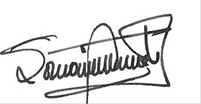 SONIA MARITZA MACHADO CRUZ
Jefe Oficina Control Interno
AERONÁUTICA CIVIL
   Unidad Administrativa Especial
GRACIAS